گوی معلق
کاری از یکتا سعید و فاطمه سالاری راد
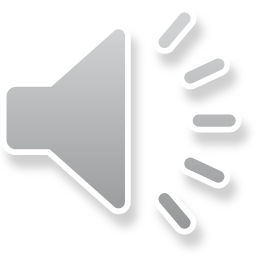 معرفی
نام پدید اورندگان: یکتا سعید-فاطمه سالاری راد
سال ساخت:1399
مدرسه: دبیرستان فرزانگان دو
ایمیل:
astroyek1385@gmail.com
دبیر راهنما:خانم اذری
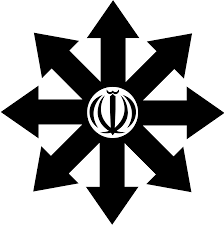 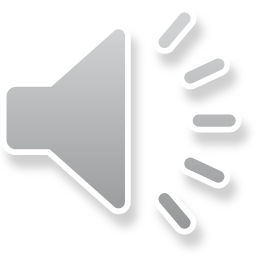 فهرست پرسش ها
01
02
03
چه گویی (با چه جنسی)  بهتر معلق می شود؟
چه زمان یک گوی معلق می شود؟
چه نیرویی برای معلق کردن یک گوی لازم است؟
04
05
06
چه اهنربایی برای اعمال این نیرو لازم است؟
این گوی باید در چه مخزنی قرار گیرد؟
اهنربای مغناطیسی؟
آزمایش و ساخت؟
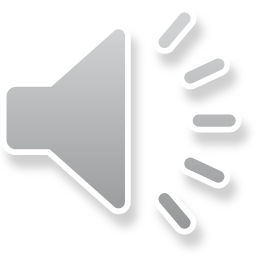 چه زمان یک گوی معلق می شود؟
همان طور که می دانید دو قطب های هم نام آهن ربا یکدیگر را دفع و قطب های ناهمنام یک دیگر را جذب می کنند. ما برای معلق کردن گوی نیاز داریم دو آهن ربا رو به روی هم یکدیگر را دفع کنند. یعنی دو قطب همنام به سمت هم باشند تا گوی بتواند بین این دو قرار بگیرد. اگر قطب ها ناهمنام را روبه روی هم قرار دهیم دو آهن ربا یکدیگر را جذب می کنند و دیگر نمی توانیم گوی را بین دو آهن ربا معلق نگه داریم.
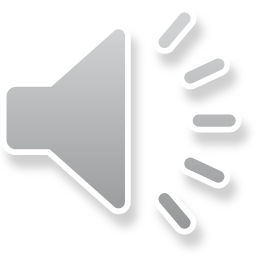 همچنین هر جسمی یک نیروی وزن دارد و جهت وزن به سمت زمین است. جهت وزن با جهت نیرویی که آهن ربای پایینی به گوی وارد می کند برابر است.  چون یکی از شرایط معلق شدن این است که نیرویی که در قسمت پایین به گوی وارد می شود با قسمت بالا برابر باشد. در نتیجه آهن ربای بالا باید به اندازه نیرویی که آهن ربای پایینی و وزن جسم وارد می کنند نیرو وارد کند تا نیرو ها یکدیگر را خنثی کنند و گوی معلق شود. در غیر این صورت گوی به سمت اهن ربایی جذب می شود که نیروی بیشتری دارد.
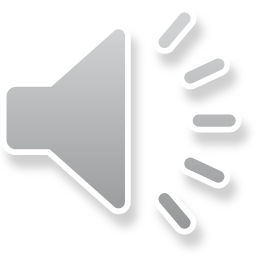 ما می توانیم برای معلق کردن گوی سر گوی را به جای آهن آهن ربا قرار دهیم که قطبش نا همنام با دو آهن ربای ثابت ما باشد یعنی اگر قطب دو آهن ربا در پایین و بالا S  باشد دو قطب سر آهن ربا گوی نیز باید N باشد که هر دو آهن ربا بخواهند آهن ربای گوی را جذب کنند اما چون نیروها برابر است گوی معلق می ایستد. البته باید توجه کرد آهن ربای بالا باید نیروی بیشتری وارد کند یعنی به اندازه نیروی F+W و F برابر است با نیرویی که آهن ربای گوی وارد می کند.
روش دوم نیز بهتر است زیر آهن بعد از مدتی که در تماس با نیروی مغناطیسی باشد خاصیت اهن ربایی پیدا می کند.
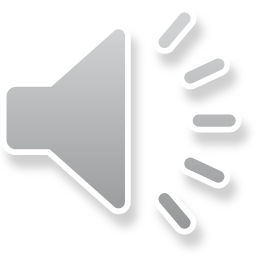 پرسش ها
4
2
آهن ربای FM1 وFM3 وFM4 باید اهن ربای ثابت و آهن ربای FMآهن ربای FM1 وFM2 باید به تکیه گاهی وصل باشند و اهن ربای FM4و FM3  باید به دو طرف گوی متصل باشند.
باید اهن ربای الکتریکی باشد تا تنها وقتی آهن ربای الکتریکی را روشن می کنیم گوی معلق شود و وقتی آن را خاموش می کنیم به سمت آهن   ربای FM1 جذب شود.
3
گوی نیز برای معلق شدن نیاز به نیرویی دارد که بتواند بدون آنکه با جسم در ارتباط باشد به آن نیرو وارد کند که این ویژگی از نیروها را تنها نیروی مغناطیسی دارد. آهن ربا چون نیروی مغناطیسی دارد برای معلق کردن استفاده می شود.
گوی باید به علت تقارن کروی شکل باشد. جنس گوی می تواند برای سبک تر شدن پلاستیکی باشد و تنها قسمت بالا و پاینش آهن یا آهن ربا باشد.
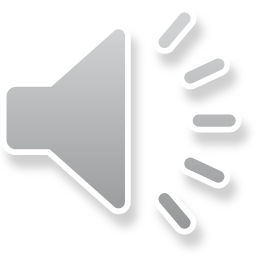 Fm1
f+w+w
F
F+W
w
f
F
F
Fm2
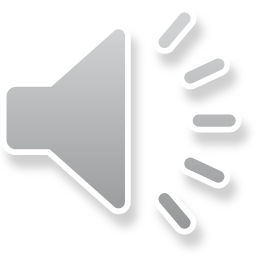 پرسش 4: چه مخزنی برای گوی معلق مناسب است؟
یکی از بهترین مخزن ها برای ان می تواند لایه ای شیشه ای باشد .
1. شفاف است.
2. مقاوم است.
لایه ی پلاستیکی از نوع پلاستیک ها ی شفاف مناسب نیست زیرا مقاوم نیست.
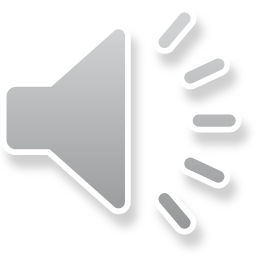 اهنربای مغناطیسی؟
این اهن رباها به عنوان الکترومغناطیسی یا آهن ربای الکتریکی شناخته می شوند. این آهن رباهای الکتریکی از طریق احاطه شدن مواد خاصی با یک سیم پیچ از سیم ساخته می شوند. هنگامی که جریان الکتریکی از میان سیم پیچ عبور می کند، این مواد نیروی مغناطیسی خارج می کنند. وقتی جریان الکتریکی قطع می شود، نیروی مغناطیسی این مواد به نزدیک به صفر پایین می آید. مواد الکترومغناطیسی بدون جریان الکتریکی در سیم پیچ مقدار کمی از خواص مغناطیسی را حفظ می کنند.
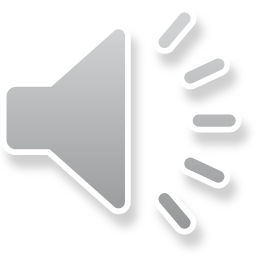 ساخت آهنربای مغناطیسی
1
2
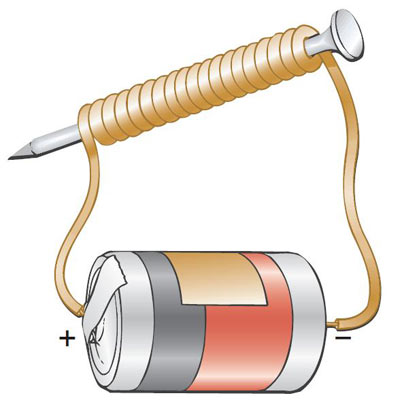 ابتدا یک تکه میخ تهیه کنید و سپس مقداری سیم مسی تهیه نموده و سیم را به تمامی سطح میخ بپیچانید. فقط دقت داشته باشید که باید در ابتدا و انتهای سیم پیچ دو تکه سیم برای متصل شدن به باتری نگه دارید
در این بخش دو سر سیم را به باتری متصل کنید و از چسب نواری برای نگه داشتن سیم روی باتری استفاده کنید
3
4
در این بخش جریان الکتریکی باتری وارد سیم خواهد شد که نتیجه آن شکل گیری انرژی شده و می تواند باعث جذب شدن فلزاتی مانند پونز شود.
در نهایت شما توانسته اید یک آهنربای الکتریکی ساده بسازید.
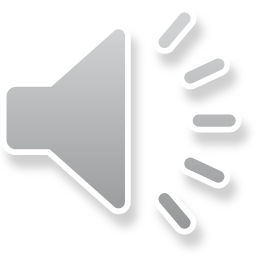 منابع
سایت تبیان(اهنربای مغناطیسی)
 کمک گرفتن از افرادی که در این رشته (فیزیک) تخصص داشتند.
 سایت ویکی پدیا(انگلیسی و فارسی)
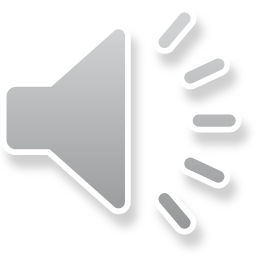 با تشکر از زحمات خانم اذری
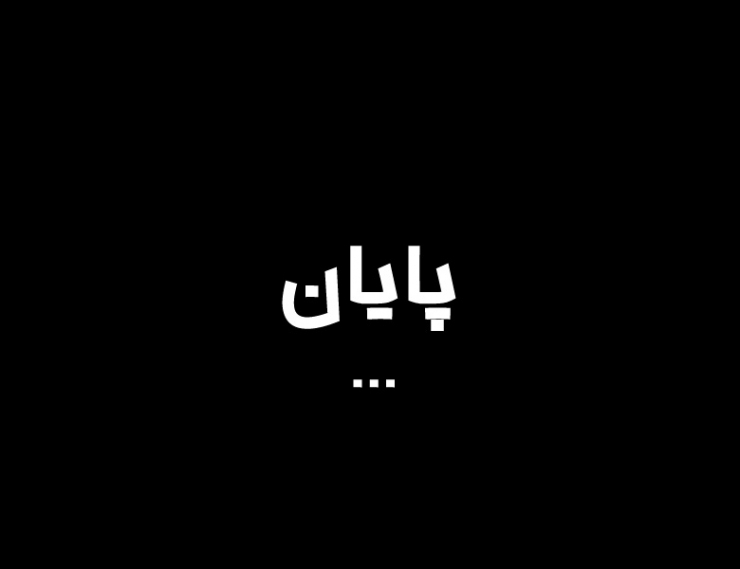 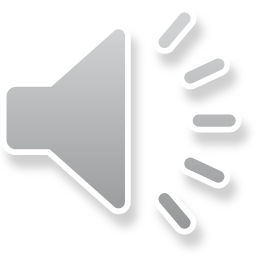